Banky a bankovní systém
Martina Sponerová
1
Co se dozvíte, resp. co budete umět vysvětlit
Co je to banka
Co je to bankovní systém
Různé podoby bankovního systému
Řízení a struktura obchodních bank
Co je to centrální banka
ČNB
Její vlastnosti, funkce
Nástroje centrální banky
Regulace a dohled
Rizika v bankovnictví
Co je to Evropská centrální banka
Co je to Bankovní unie
2
Banka
Definice
Právnická osoba se sídlem v České republice, založená jako akciová společnosti, která přijímá vklady od veřejnosti a poskytuje úvěry a která má k výkonu činnosti bankovní licenci.

Co je hlavním cílem bank ???
Finanční zprostředkování – pohyb kapitálu od přebytkových subjektů k deficitním
Provádění platebního styku
Emise bezhotovostních peněz – zajímavost: peněžní multiplikátor
Finanční investování – klientské obchody s CP, úschova a správa aktiv
3
Právní úprava bankovnictví v ČR
Zákon č. 21/1992 Sb., o bankách – zde je zakotvena právní definice banky
Zákon č. 6/1993 Sb., o České národní bance – úprava postavení, činností a organizační struktury ČNB
ČR je členem EU 
Proto v ČR platí i právní normy EU – zejména nařízení EP a Rady EU
Ostatní právní normy (směrnice a doporučení) je ČR povinna zapracovat do svého právního řádu
Pozn. Princip jednotné bankovní licence
„cizí“ banka z členských zemí EU má vůči ČNB pouze informační povinnost
banka mimo EU musí předložit ČNB žádost o udělení licence
4
Základní typy bank
Univerzální banky
Mají univerzální bankovní licenci a provádějí všechny bankovní operace

Specializované banky
Mají omezenou bankovní licenci. Zaměřují se pouze na určité činnosti, obory – hypotéční banky, stavební spořitelny, investiční banky.
Spořitelny
Hypotéční banky
Investiční banky
Stavební spořitelny
Úvěrová družstva – též označována jako spořitelní družstva nebo družstevní záložny
5
Druhy bank v ČR
Univerzální
Specializované
Existence některých specializovaných bank může souviset s politickými zájmy – jejich
činnost je např. v zájmu státní hosp. politiky za účelem podpoření určitých segmentů
hospodářství (export, bydlení, podnikatelská činnost obecně,…)
6
Druhy bank v ČR
Česká exportní banka – vznik 1995
Princip fungování:
Poskytování státní podpory vývozu ve formě poskytování vývozních úvěrů
Smysl vzniku ??? 
	Zajištění konkurenceschopnosti českých exportérů

Českomoravská záruční a rozvojová banka, a.s.
Smysl vzniku?? 
Napomáhat rozvoji malého a středního podnikání a infrastruktury a dalších sektorů ekonomiky vyžadujících veřejnou podporu, a to v souladu se záměry hospodářské politiky ČR
7
Bankovní systém
Soustava tvořená všemi bankovními institucemi na území daného státu, jejich vzájemnými vztahy i vztahy s okolím (např. domácnostmi).

Čím je ovlivněna funkčnost a správnost jeho fungování?
Ekonomickým systémem dané země, rozvinutostí finančního trhu, měnovou stabilitou, mírou zapojení země do mezinárodních organizací a také způsobem regulace bankovních aktivit.

Banka jako významný finanční zprostředkovatel je součástí finančního trhu a podílí se na jeho celkovém fungování.
8
Různé podoby bankovního systému
Jednostupňový vs. Dvoustupňový

Univerzální model vs. model odděleného bankovnictví
Univerzální model
Výhody vs. nevýhody
Oddělené bankovnictví
Výhody vs. Nevýhody

Na základě otevřenosti vůči zahraničním bankám:
Vysoce otevřený vs. málo otevřený

Pobočkový vs. unitární vs. propojený bankovní systém
9
Bankovní soustava v ČR
Dvoustupňová
CB
Ostatní banky – obchodní, investiční, hypoteční, spořitelny,…
Univerzální model
Pobočkový model
Otevřený model
Celkem 49 bank a poboček (včetně stavebních spořitelen)

Podle záznamů ČNB (údaje platné k 19.10.2020):
10 bank s rozhodující českou účastí,
 - z toho 2 banky se státní účastí, 8 s rozhodující českou účastí
14 bank s rozhodující zahraniční účastí, 
25 poboček zahraničních bank

Zajímavost - Slovensko s polovičním trhem má  31 bank a poboček
10
Zajímavost
10 „českých“ bank:
Pouze 4 z nich ryze české 
ČEB, ČMZRB – vlastněné z majoritní většiny státem
Fio banka – soukromá
Banka Creditas – soukromá
U dalších je problém – víte jaký?
Je u nich uváděn jako rozhodující vlastník český subjekt, tzn., že podíl domácího vlastníkana základním kapitálu je vyšší než 50%, jenže:
J&T Banka – jediným akcionářem je J&T FINANCE GROUP SE, která skutečně je  zapsaná v českém obchodním rejstříku, jenže dále spadá do slovenské skupiny J&T podnikatele Tkáče
Stavební spořitelna České spořitelny – z 95% vlastněna Českou spořitelnou, jenže ta je součástí rakouské Erste Group
Modrá pyramida stavební spořitelna – jediným vlastníkem je KB, v té ale nadpoloviční většinu ovládá francouzská skupina Société Générale
Českomoravská stavební spořitelna – 55% vlastní ČSOB, což je ale stoprocentní dcera belgické KBC Bank
Hypoteční banka – stoprocentně vlastněná ČSOB – stejný problém jako v předchozím případě
AirBank – Home Credit sídlí v Nizozemsku, nicméně většina zisků končí v českých kapsách – Petr Kellner vlastní 98,92% akcií.
11
Řízení a struktura obchodních bank
Funkční a průhledný systém řízení a správy finančních společností.
Základní cíle:
Maximalizace zisku
Zvýšení tržní hodnoty kapitálu (zvýšení kurzů akcií)
Optimální vztah mezi likviditou a rentabilitou
Statutární orgány
Valná hromada
Představenstvo
Dozorčí rada
Výbor pro audit
12
Řízení a struktura obchodních bank
Valná hromada
Nejvyšší orgán řízení každé akciové společnosti
Pravomoc volit i odvolávat členy představenstva a dozorčí rady
Představenstvo
Rozhoduje o všech záležitostech banky kromě těch, které jsou vymezené k rozhodování valné hromadě
Řídící orgán banky
Dozorčí rada
Kontrolní orgán, dohlíží na výkon působnosti představenstva
Výbor pro audit, úvěrový, kontrolní a investiční výbor
13
Hospodaření bank
Likvidita
Schopnost banky dostát svým závazkům
Primární rezervy – hotovost, prostředky na běžných účtech u jiného peněžního ústavu
Sekundární rezervy – vysoce výnosová aktiva s vysokým stupněm likvidity (PMR, dobrovolné rezervy u CB a otevřené úvěrové linky u ostatních komerčních bank)
Rentabilita 
Schopnost banky dosahovat zisku
Solventnost
Schopnost banky hradit ze svých běžných příjmů běžné výdaje i v případech, kdy v jejím hospodaření došlo ke ztrátě.
Solventní banka může pokračovat ve své činnosti a nepřenáší špatné výsledky hospodaření na vkladatele.
14
Rozvaha obchodní banky
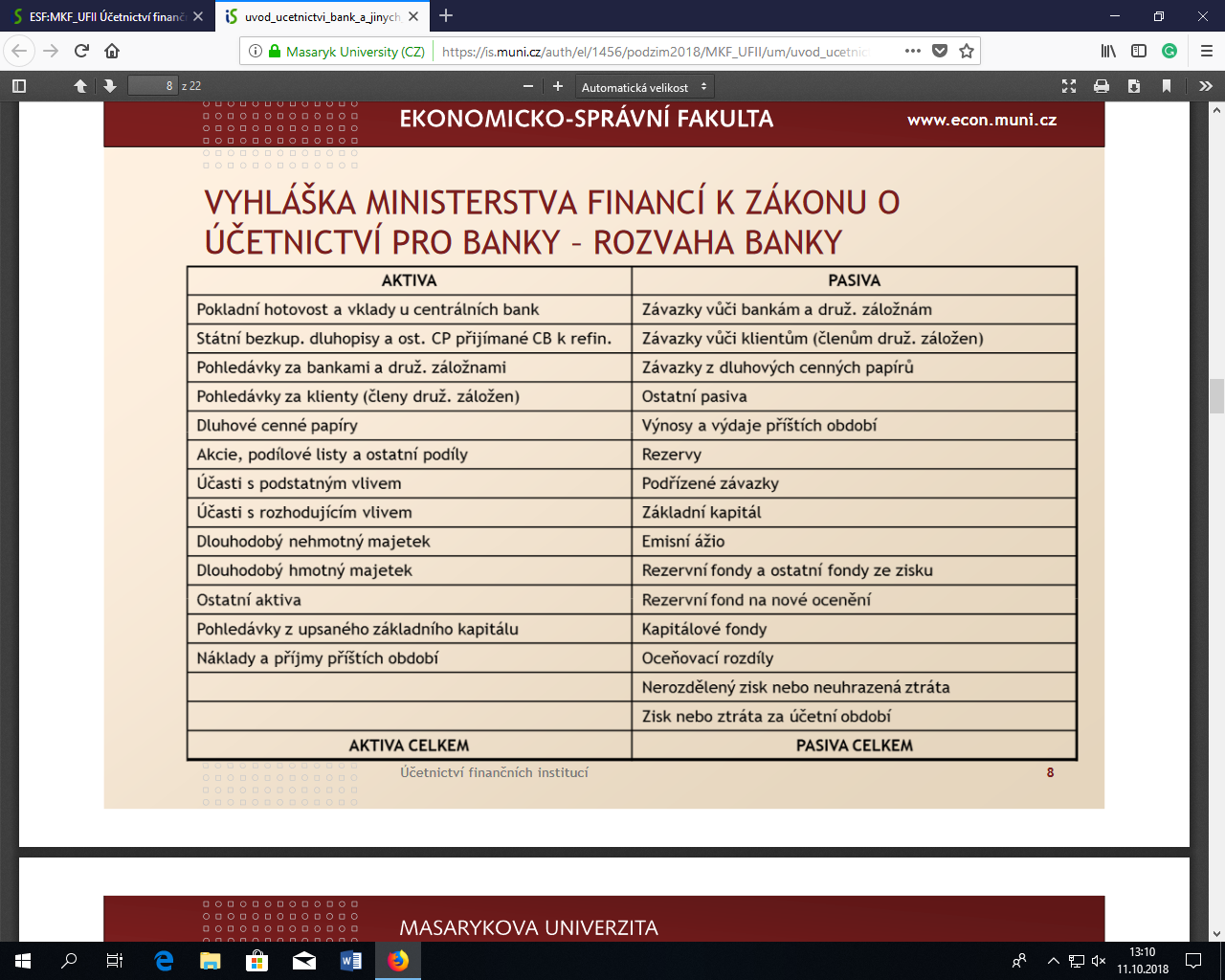 15
Podrozvaha
Poskytnuté a přijaté přísliby a záruky
Poskytnuté a přijaté zástavy
Pohledávky a závazky ze spotových operací
Pohledávky a závazky z pevných termínových operací
Pohledávky a závazky z opcí
Odepsané pohledávky a závazky
Hodnoty předané a převzaté do úschovy, správy a k uložení
Hodnoty předané a převzaté do obhospodařování
16
Výkaz zisku a ztráty
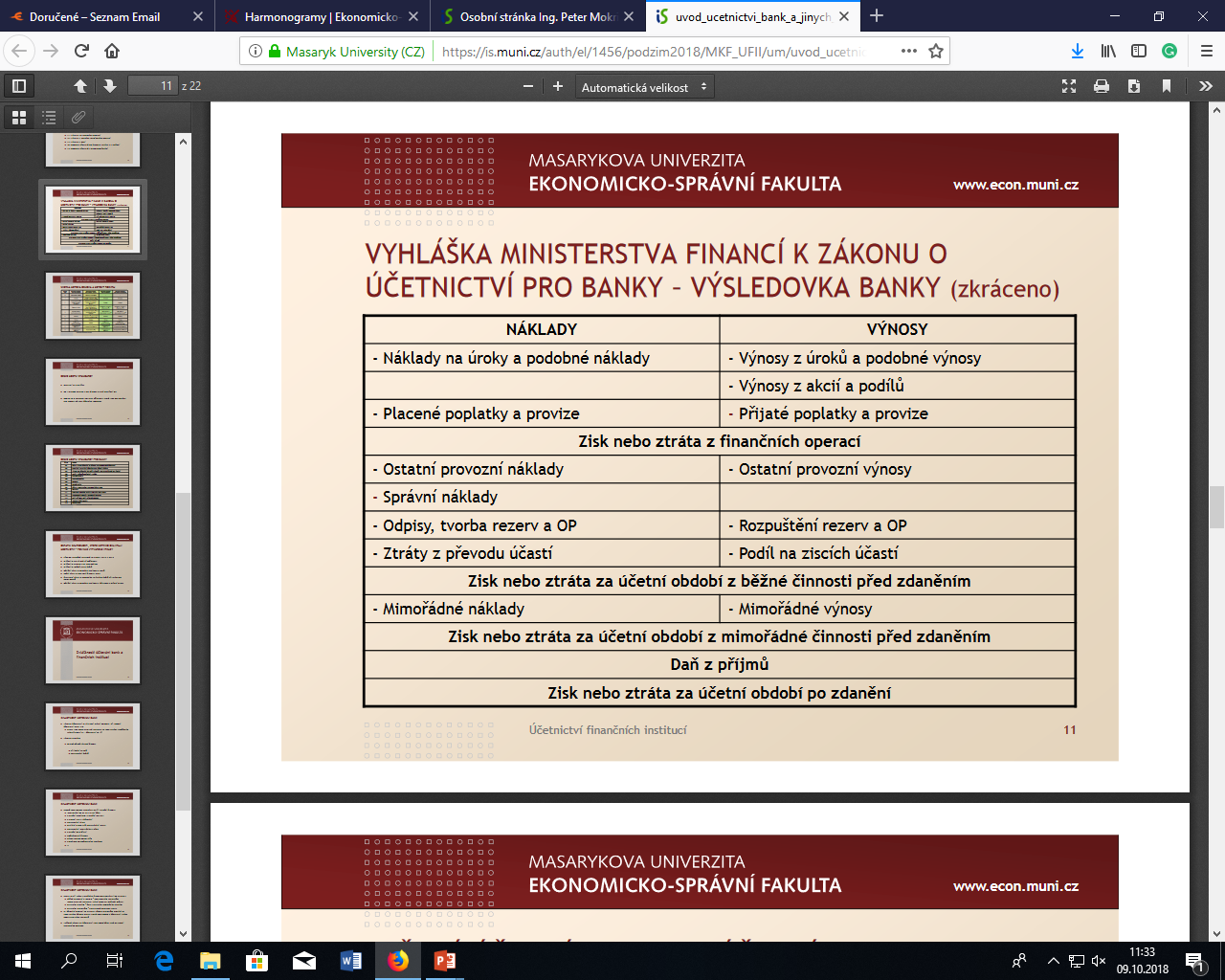 17
Finanční ukazatele
Základem hodnocení finanční situace každého podniku a také banky jsou poměrové finanční ukazatele.
Mezi nejpoužívanější patří
Rentabilita celkového kapitálu – ROA (Return On Assets)
	ZISK/AKTIVA * 100
Celková efektivita podniku tzv. produkční síla, uvádí se v %
Rentabilita vlastního kapitálu – ROE (Return On Equity)
	ZISK/VLASTNÍ KAPITÁL * 100
Výnosnost kapitálu, uvádí se v %
Ziskové rozpětí – PM (Profit Margin)
	ZISK/VÝNOSY * 100
18
Centrální banka (obecně)
Banka, která se nějakým způsobem odlišuje od ostatních bank v dané zemi
Zpravidla má nějakou „extra“ funkci, 
provádí opatření a činnosti, která žádná jiná banka v zemi provádět nesmí (nemůže)
Definiční znaky CB
Emisní monopol
Provádění měnové politiky
Regulace bankovního systému
Důvody vzniku centrální banky?
19
Samostatnost a nezávislost CB
Základní faktor determinující úspěšnost regulace, nebo-li měnové politiky.
Samostatnost je chápána ve smyslu nezávislosti na vládě a jejím rozhodování.
Znaky samostatnosti
Personální nezávislost (bankovní radu jmenuje prezident a odvolat člena je možné pouze na základě zákonných podmínek)
Institucionální nezávislost (bankovní rada nesmí při rozhodování přijímat žádné pokyny od kohokoliv)
Funkční nezávislost (autonomie při realizování inflačních cílů a nástrojů)
Finanční nezávislost (zákaz financování veřejného sektoru)
Transparentnost (veřejné informace, které jsou pravidelně zveřejňovány)
Absolutní samostatnost však neexistuje! CB musí respektovat existující ekonomickou situaci a celkovou hospodářskou politiku.
20
ČNB
Řídící orgán ČNB: bankovní rada
Členové bankovní rady: 
guvernér (Jiří Rusnok), 
dva víceguvernéři (Marek Mora a Tomáš Nidetzký) 
a další čtyři členové (Vojtěch Benda, Oldřich Dědek, Tomáš Holub, Aleš Michl)
Všichni jmenování prezidentem ČR na šestileté období
Cíle ČNB
Primární cíl: péče o cenovou stabilitu
Sekundární cíl: 
podporovat obecnou hospodářskou politiku vlády vedoucí k udržitelnému hospodářskému růstu (růst HDP, nízká nezaměstnanost,…)
21
ČNB
V souladu se svým hlavním cílem ČNB:
Emituje hotovostní peníze (bankovky a mince)
Určuje a provádí měnovou politiku
Zajišťuje regulaci a dohled nad finančním trhem
Provádí analýzy vývoje finančního systému
Poskytuje bankovní služby státu a veřejnému sektoru
Zpracovává a vytváří statistické informace
Provádí operace spojené s emisemi státních dluhopisů a investicemi na finančních trzích
Povoluje činnost nově vznikajícím bankám na našem území
22
Funkce centrální banky (ČNB)
Makroekonomické funkce
Provádění měnové politiky
Expanzivní vs. restriktivní – implikace pro reálnou ekonomiku ??
Nástroje: přímé vs. nepřímé (více později)
Emise hotovostních peněz
Emisní monopol – ČNB má výhradní právo na vydávání bankovek a mincí
ČNB stanovuje nominální hodnotu, rozměry hmotnost, materiál a vzhled
Dozoruje ochranu, bezpečnost ale i ničení vyřazených peněz
Vývoj nových ochranných prvků
Devizová politika
ČNB spravuje devizové rezervy státu
Udržuje hodnoty devizových rezerv
Ovlivňuje úroveň a pohyb měnového kurzu domácí měny
ČNB obchoduje se zlatem a dalšími devizovými prostředky
Povoluje výkon směnárenské činnosti
23
Funkce centrální banky (ČNB)
Mikroekonomické funkce
Banka bank – ČNB vystupuje vůči ostatním bankám jako jejich bankéř
Přijímá vklady od bank a poskytuje jim úvěry (více později v rámci nástrojů CB)
Vede bankám účty a provádí zúčtování mezi nimi (clearingové centrum)
Povinnost bank ukládat u CB PMR (regulace množství disponibilních vkladů) – více viz Mankiw: multiplikátor depozit
Úvěry od ČNB jsou formou bezhotovostních peněz – proč je KB poptávají ??
Úroková sazba je relativně nízká
Úvěr od ČNB je levnější než úvěr z mezibankovního trhu (sazba PRIBOR)
Banka státu (vlády)
ČNB vede účty státního rozpočtu
Spravuje státní dluh (poskytuje a splácí úvěry státu, platí úroky, emituje pokladniční poukázky a dluhopisy)
Poskytuje úvěry státnímu rozpočtu (pozn. porovnat s monetizací dluhu
24
Funkce centrální banky (ČNB)
Regulace a dohled nad bankovním sektorem
Dohled na činností bank a nad bezpečným fungováním bankovního systému
Uděluje bankám povolení k podnikání
Kontroluje dodržování předpisů, při dlouhodobém nedodržování může bankám pozastavit činnost či zrušit oprávnění
Reprezentace státu v měnové oblasti
Reprezentace státu v otázkách měnové politiky (IMF, WB,…)
Informuje veřejnost o měnovém vývoji, o hlavních problémech a způsobech řešení
25
Nástroje CB v oblasti měnové politiky
Zajímavost
Často se setkáte s názorem, že (česká) monetární politika je chápána jako protiinflační – tzn., že je orientována na cíl v podobě stabilní cenové hladiny
Jestlipak víte, jaká je definice cenové stability dle ČNB ???
Dělení nástrojů ČNB:
Přímé (administrativní) – silné regulační zásahy do fungování ekonomiky, tržně nekonformní a zřídka používané

Pravidla likvidity
Úvěrové stropy (kontingenty) – absolutní vs. relativní
Limity úrokových sazeb
Povinné vklady (cíl: získat kontrolu nad pohybem peněžních prostředků bank)
26
Nástroje CB v oblasti měnové politiky
Nepřímé nástroje – tržně konformní
PMR – každá banka musí držet určité procento z vkladů jako rezervu na účtech CB (v ČR 2%) s cílem ovlivnit peněžní multiplikátory
Povinné pro domácí i  zahraniční banky a jejich pobočky
Diskontní nástroje
Diskontní sazba
2T repo sazba
Lombardní sazba 
Operace na volném trhu
Nákup  a prodej vládních CP (klasicky dluhopisy) od soukromých subjektů 
Devizové intervence
Dohody, výzvy, doporučení
27
DISKONTNÍ NÁSTROJE
Úrokové míry patří k důležitým ekonomickým ukazatelům.
CB zpravidla vyhlašují tři oficiální sazby.
ČR – základní sazby ČNB
diskontní sazba 0,05 % (od 27.3.2020)
2T Repo sazba 0,25 % (od 11.5.2020)
lombardní sazba 1,00 % (od 11.5.2020)

https://www.cnb.cz/cs/menova-politika/mp-nastroje/
28
Diskontní sazba
Depozitní facilita poskytuje bankám možnost uložit přes noc u ČNB bez zajištění svou přebytečnou likviditu.

Diskontní sazba proto zpravidla představuje dolní mez pro pohyb krátkodobých úrokových sazeb na peněžním trhu.

Problém při změně diskontní úrokové sazby

Snaha o regulaci množství peněz v oběhu
↑ diskontní sazby → záměr snížit množství peněz v oběhu → ↑ úrokových sazeb KB → ↑ přílivu kapitálu do země → růst množství peněz v oběhu → v rozporu s původním záměrem CB

Diskontní sazba v dlouhodobém horizontu nepředstavuje operativní nástroj měnové politiky.
29
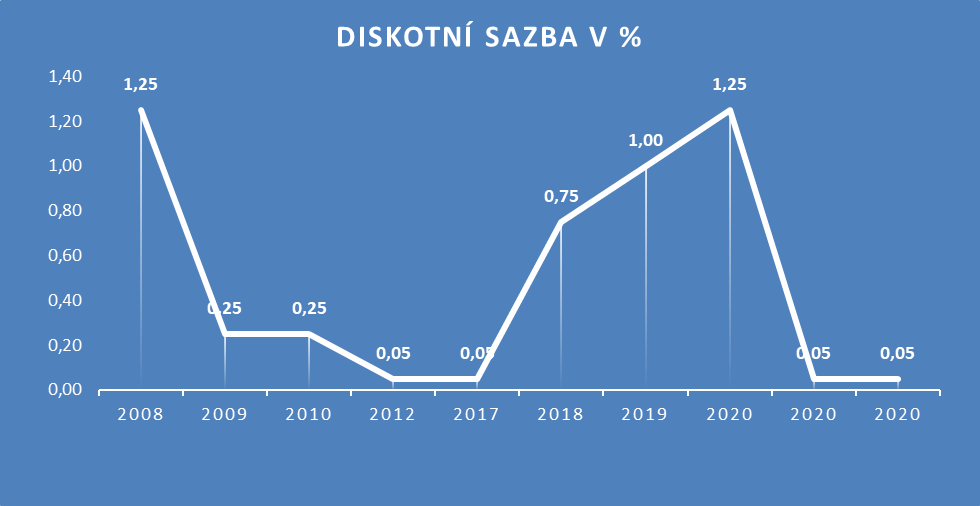 30
Repo sazba
Hlavní měnový nástroj má podobu repo operací prováděných formou tendrů. Při repo operacích ČNB přijímá od bank přebytečnou likviditu a bankám předává jako kolaterál dohodnuté cenné papíry. Obě strany se zároveň zavazují, že po uplynutí doby splatnosti proběhne reverzní transakce, v níž ČNB jako dlužník vrátí věřitelské bance zapůjčenou jistinu zvýšenou o dohodnutý úrok a věřitelská banka vrátí ČNB poskytnutý kolaterál. Základní doba trvání těchto operací je stanovena na 14 dní, proto je z hlediska měnové politiky chápána jako klíčová dvoutýdenní repo sazba (2T repo sazba). Slouží k odčerpání přebytečné likvidity na finančním trhu!
Vzhledem k systémovému přebytku likvidity v bankovním sektoru slouží repo tendry především k odčerpávání likvidity.
31
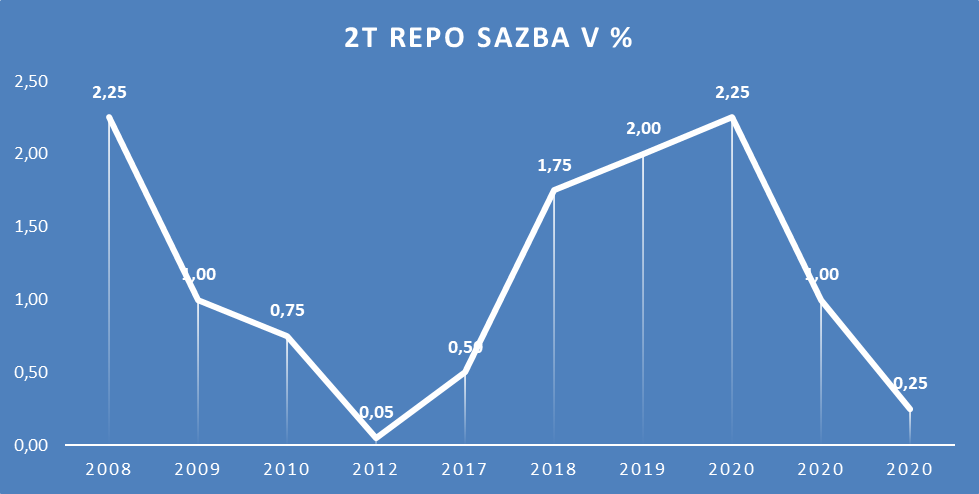 32
Lombardní sazba
Marginální zápůjční facilita poskytuje bankám, které mají s ČNB uzavřenou rámcovou repo smlouvu, možnost vypůjčit si přes noc od ČNB formou repo operace likviditu. 

Minimální objem lombardního úvěru 10 mil. Kč

Vzhledem k trvalému přebytku likvidity je tato facilita bankami využívána minimálně. 

Lombardní sazba představuje horní mez pro pohyb krátkodobých úrokových sazeb na peněžním trhu. 

ČNB je kdykoliv oprávněna z mimořádných měnově politických důvodů dočasně omezit nebo zcela pozastavit poskytování lombardních úvěrů.
33
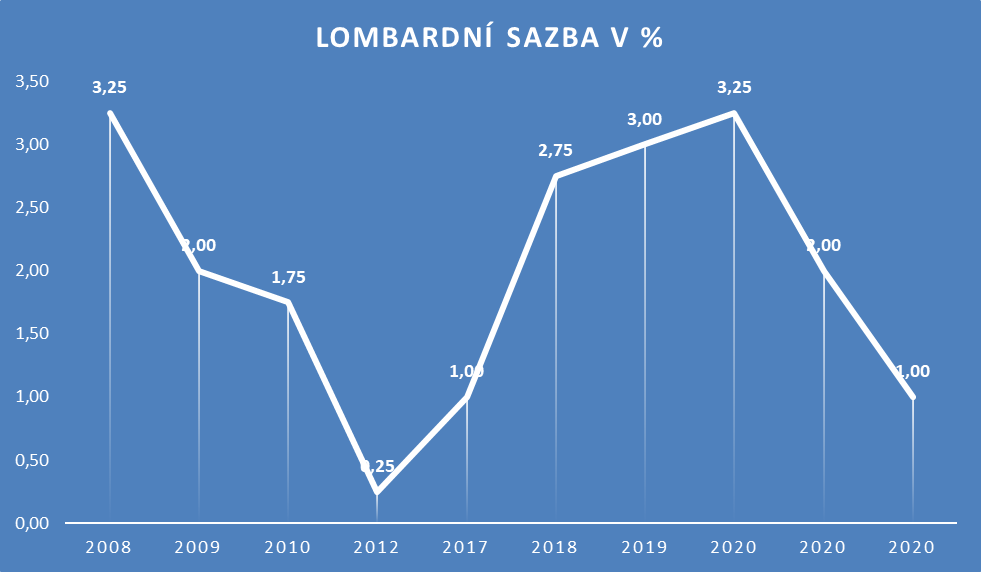 34
MEZIBANKOVNÍ ÚROKOVÉ SAZBY
Úrokové sazby jsou sjednávány individuálně mezi jednotlivými komerčními bankami. 
Referenční banky kotují sazby „bid“ a „offer“ – jejich vývoj ovlivňuje v konečném důsledku do jisté míry vývoj sazeb klientských (depozit, úvěrů).
Sazba „bid“ – referenční banky jsou za ni ochotny přijímat od jiných referenčních bank mezibankovní depozita.
Sazba „offer“ – referenční banky jsou za ni ochotny prodat mezibankovní depozitum.
Ve skutečnosti by se obě sazby měly rovnat, protože realizovaný mezibankovní úvěr a depozitum je jedno a totéž, rozdíl je pouze v opačném pohledu obou stran obchodu.
35
MEZIBANKOVNÍ ÚROKOVÉ SAZBY
PRIBOR – Prague Interbank Offered Rate
průměrná sazba, za kterou banky nabízí českém mezibankovním trhu peníze (likviditu)

PRIBOR se používá často jako referenční sazba, tj. úrokové sazby u některých úvěrů komerčních bank jsou buď úplně, a nebo z části na sazbu PRIBOR vázané a odvíjí se od ní 

EURIBOR
 LIBOR
36
https://www.cnb.cz/cs/financni-trhy/penezni-trh/pribor/
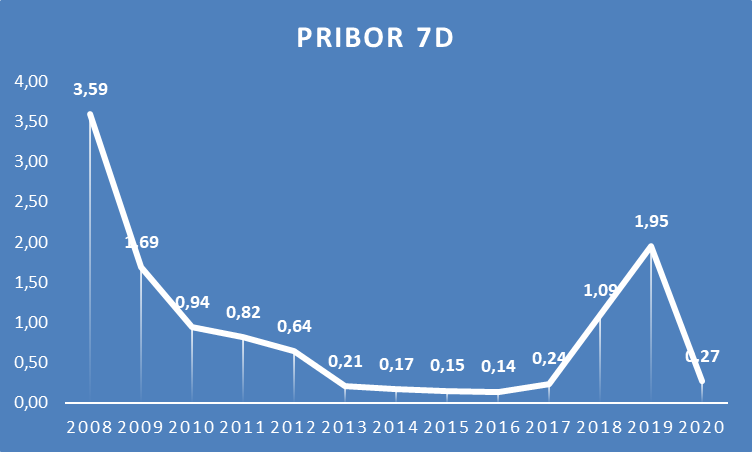 37
Význam úrokových sazeb na trhu mezibankovních depozit
Citlivě reagují na měnově politická opatření centrální banky a jiné vlivy.
Význam pro určování úrokových sazeb bankovních produktů.
38
Faktory ovlivňující úrokové sazby, za které banky poskytují úvěry a přijímají vklady
Faktory vnitřní
Faktory vnější
Náklady banky
Charakter a druh úvěrového obchodu
Objem zapůjčeného kapitálu
Doba splatnosti půjčky
Charakter klienta
Riziko půjčky
Strategie banky
Úrokové míry CB
Mezibankovní úroková míra
Právní prostředí
Makroekonomické podmínky
Daňová politika státu
Výnos bezrizikových cenných papírů
Konkurenční prostředí
39
Regulace a dohled v bankovním sektoru
Jedna z nejdůležitějších činností centrálních bank
Koncipování pravidel a sledování jejich dodržování
Oblasti
Podmínky vstupu do bankovnictví
Plnění základních povinností bank (přiměřenost kapitálu, likvidita, úvěrová angažovanost, poskytování informací a transparentnost, ochrana před nelegálními praktikami),
Povinné pojištění vkladů bank
Banka poslední instance (kdy může CB pomoci bance v případě problémů s financemi)
Dohled na místě vs. dohled na dálku
40
Regulace a dohled v ČR
Od roku 2006 vykonává dohled nad finančním trhem ČNB podle zákona č. 6/1993 Sb., o České národní bance, ve znění pozdějších předpisů.
Provádí tedy dohled nad:
Bankovním sektorem
Družstevními záložnami, 
Kapitálovým trhem
Pojišťovnictvím
Penzijními společnostmi a fondy penzijních společností,
Směnárnami
A institucemi v oblasti platebního styku.
Každoročně uveřejňuje „Zprávu o výkonu dohledu nad finančním trhem“ a „Zprávu o finanční stabilitě“
41
Bankovní rizika a základní principy jejich řízení
Systém řízení rizik - hlavní složka finančního řízení bank.
Pro řízení bankovních rizik je nezbytné splnit dvě podmínky:
Identifikovat rizika.
Změřit rizika.
Správná identifikace, měření a řízení rizik patří k základním podmínkám efektivní činnosti banky.
Maximalizace zisku = nutnost přebírat určitá rizika
42
Nejdůležitější druhy bankovních rizik
úvěrové riziko, 
tržní riziko, 
likviditní riziko, 
kapitálové riziko,
operační riziko.
43
Úvěrové riziko
Úvěrové riziko spočívá v tom, že klient banky nedodrží sjednané podmínky finanční transakce a bance tím vznikne finanční ztráta. 
Příčiny úvěrového rizika můžeme rozdělit na dvě skupiny: 
interní příčiny, které jsou bezprostředně závislé na vlastních rozhodnutích banky, vyplývají ze špatných rozhodnutí banky o alokaci aktiv; 
externí příčiny, které jsou naopak v zásadě nezávislé na rozhodnutích banky a jsou dány celkovým vývojem ekonomiky, politickou situací apod.
Úvěrové riziko ovlivňuje ziskovost banky, likviditu a úrokové riziko.
Řízení úvěrového rizika – prověřování bonity klientů, využívání zajišťovacích instrumentů
44
Tržní riziko
Jedná se o riziko ztráty ze změn tržních cen v důsledku nepříznivých změn tržních podmínek, tj. nepříznivého vývoje úrokových měr (úrokové riziko), cen akcií (akciové riziko), cen komodit (komoditní riziko) či měnového kurzu (měnové riziko).
Tržní riziko můžeme rozdělit na:
Úrokové riziko,
Akciové riziko,
Komoditní riziko,
Měnové riziko.
45
Tržní riziko
Úrokové riziko
Riziko změn tržních úrokových sazeb a jejich dopadu na zisk banky.
Řízení 
přizpůsobení struktury aktiv a pasiv z hlediska jejich citlivosti,
pomocí termínových operací.
Akciové riziko
Riziko ztráty ze změn cen nástrojů citlivých na ceny akcií.
Řízení – diverzifikace.
46
Tržní riziko
Komoditní riziko
Riziko ztráty ze změn cen nástrojů citlivých na ceny komodit.
Řízení – pomocí termínových operací.
Měnové riziko
Blízké úrokovému riziku. Vyplývá pro banku ze změn měnových kurzů.
Řízení 
přizpůsobení struktury aktiv a pasiv z hlediska jejich citlivosti,
pomocí termínových operací.
47
Likviditní riziko
Schopnost dostát v každém okamžiku svým splatným závazkům, zejména potom schopnost kdykoli vyplatit v požadované formě splatné vklady klientů.
Likvidita úzce souvisí se ziskem banky a s ostatními bankovními riziky.
Řízení:
Strana aktiv – vytvářet takové portfolio, které bance zajišťuje dostatek likvidních prostředků,
Strana pasiv – mít k dispozici takové instrumenty, pomocí nichž může banka v případě potřeby získat likvidní prostředky.
48
Kapitálové riziko
Riziko nedostatečné výše vlastního kapitálu vzhledem k pokrytí ztrát banky.
Pro banku je důležitá absolutní výše vlastního kapitálu. Stejně důležité je i stanovení kapitálové přiměřenosti ve vztahu k rizikům, která bankovní podnikání obsahuje.
Kapitálová přiměřenost
změření rizik daného subjektu a stanovení odpovídající minimální úrovně kapitálu. Kapitálová přiměřenost představuje ohodnocení bezproblémového chodu finanční instituce v budoucnosti, tj. je ukazovatelem finanční síly a důvěryhodnosti banky.
BASEL I, BASEL II, BASEL III
49
Operační riziko
transakční riziko, které je rizikem ztráty z prováděných operací v důsledku chyb zaměstnanců, chyb vyplývajících ze složitosti produktů a neschopnosti současných systémů je provádět, chyb v zaúčtování a ve vypořádání obchodů apod.;
riziko operačního řízení, které je rizikem ztráty z chyb v řízení aktivit ve front, middle a back office; jedná se o neidentifikovatelné obchody nad limit, neautorizované obchodování jednotlivými obchodníky, podvodné operace, praní peněz, neautorizovaný přístup k systému;
riziko systému je rizikem ztráty z chyb v systémech podpory; jedná se o chyby v počítačových programech, o nesprávné a opožděné podávání informací vedení apod.
Toto riziko je jen velmi obtížně kvantifikovatelné.
50
Basilejský koncept kapitálové přiměřenosti
1988 Basilejský výbor pro bankovní dohled působící při Bance pro mezinárodní platby vydal první koncept kapitálové přiměřenosti tzv. Basilejskou kapitálovou dohodu – BASEL I
První sjednocení pravidel kapitálové přiměřenosti – minimální požadavek na kapitál bank a způsob jeho měření.
Tento dokument se zabýval pouze úvěrovým rizikem bank a stanovil poměr regulatorního kapitálu k rizikově váženým aktivům banky na úroveň minimálně 8 %.
Tzn. velmi zjednodušeně při poskytnutí úvěru ve výši 1 000 Kč musí banka minimálně 80 Kč pokrýt ze svého kapitálu, zbylých 920 Kč použije z cizích zdrojů.
51
Basilejský koncept kapitálové přiměřenosti – BASEL II
BASEL II – Nová basilejská kapitálová dohoda
Reaguje na změny na finančních trzích a využívání nových finančních nástrojů
Podepsána 2004, implementována k 1.1.2007
Důraz kladen na zlepšování řízení rizik v bankách
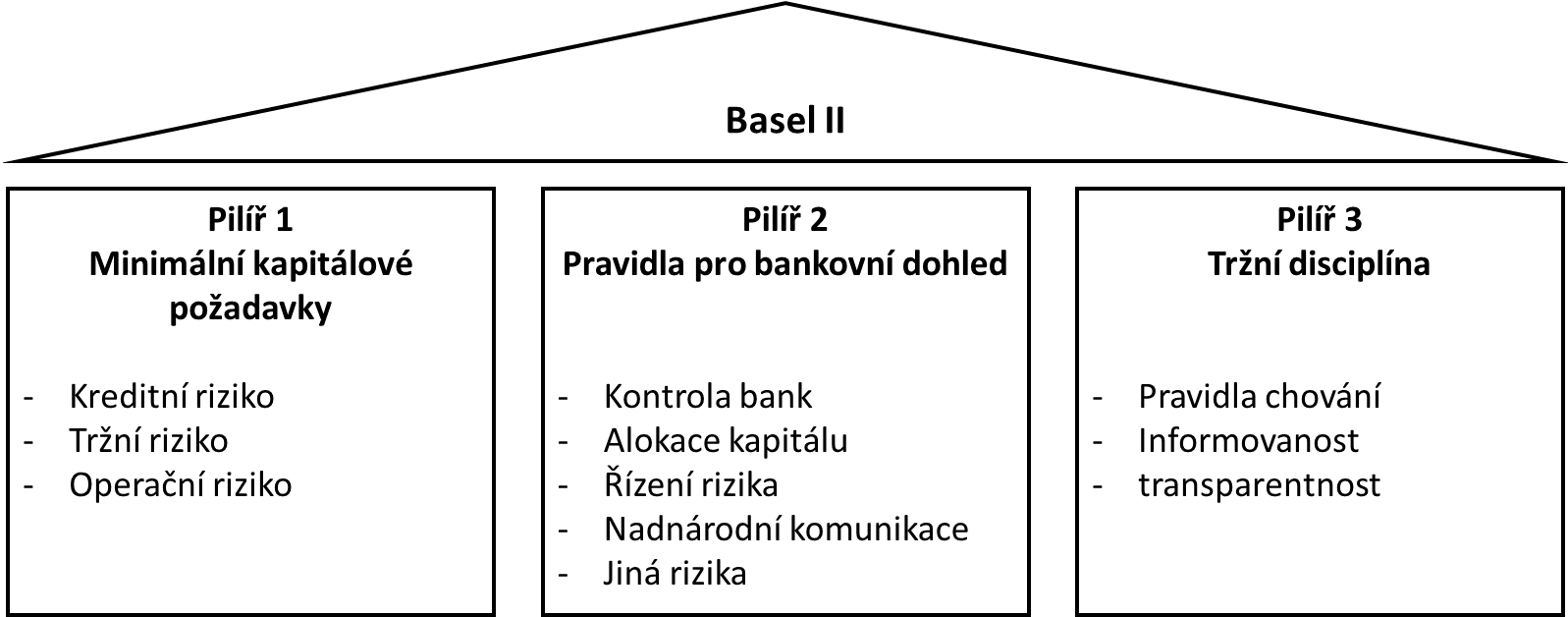 52
Basilejský koncept kapitálové přiměřenosti – BASEL III
Finanční krize ukázala, že principy z BASEL II nejsou dostačující.
Vysoce riziková aktiva byla vyváděna z bilancí bank, banky vyplácely vysoké bonusy svým manažerům a dividendy akcionářům, což prohlubovalo nepříznivou situaci bank.
Implementace do evropské legislativy a národních legislativ od roku 2013, konečná implementace v r. 2019. 
Cílem – zlepšit odolnost bank v krizových situacích.
53
Změny v BASEL III ve srovnání s BASEL II
Zpřísnění požadavků na kapitálovou přiměřenost
Původních 8%  bylo navýšeno na 10,5%, z čehož 2,5% tvoří tzv. konzervační polštář (conservation buffer) jako kapitálová rezerva. Tento požadavek může být navýšen o dalších 2,5%, maximální požadavek na kapitálovou přiměřenost činí tedy 13%.
Zahrnují se další ukazatele
Maximální zadluženost, tj. minimální velikost vlastního kapitálu k bilančním a mimobilančním aktivům
Požadavky na likviditu (globální standardy likvidity)
Regulace vyplácení dividend a bonusů
V případě ekonomických problémů banky
54
Evropská centrální banka
Založena 1998 v souvislosti s vytvořením Evropské měnové unie.
Odpovídá za provádění měnové politiky v zemích eurozóny.
Co je to eurozóna?
Skládá se ze zemí, které přijaly společnou měnu euro.
Evropský systém centrálních bank (ESCB) vs. Eurosystém
ESCB je tvořen ECB a centrálními bankami všech zemí EU.
Eurosystém se skládá s ECB a národních centrálních bank eurozóny.
Oba tyto systémy fungují vedle sebe.
55
Více na https://www.ecb.europa.eu/home/html/index.en.html
Evropská centrální banka
Konvergenční (maastrichtská) kritéria
Kritérium cenové stability
Kritéria dlouhodobé udržitelnosti veřejných financí (veřejný deficit a veřejný dluh)
Kritérium stability kurzu měny a účasti v ERM II
Kritérium stability dlouhodobých úrokových sazeb
Rozhodovací orgány
Rada guvernérů – hlavní rozhodovací orgán, členové Výkonné rady a guvernéři národních centrálních bank států eurozóny
Výkonná rada – zabývá se běžným chodem ECB, viceprezident a další čtyři členové
Generální rada – poradní a koordinační úloha, prezident ECB, viceprezident ECB, guvernéři národních centrálních bank států eurozóny, rozhodovací orgán, sestavuje statistické výkazy a zprávy a činnosti ECB.
56
Bankovní unie
Byla vytvořena v reakci na finanční krizi v roce 2008 a následný státní dluh v eurozóně. 
Cílem bankovní unie je zajistit, aby byl bankovní sektor v eurozóně a v celé EU stabilní, bezpečný a spolehlivý, a přispíval tak k finanční stabilitě, a aby:
banky měly silné postavení a byly schopny odolat případným budoucím finančním krizím;
se úpadek bank, které nejsou životaschopné, řešil bez nutnosti využít peníze daňových poplatníků a s minimálním dopadem na reálnou ekonomiku;
roztříštěnost trhu byla snížena harmonizovanými pravidly pro finanční sektor.
Součástí bankovní unie jsou všechny členské státy eurozóny. Členské státy EU mimo eurozónu se mohou k bankovní unii připojit tím, že naváží úzkou spolupráci s Evropskou centrální bankou.
57
Bankovní unie – 2 pilíře
Jednotný mechanismus dohledu
nadnárodní struktura EU pro bankovní dohled. Úkoly v oblasti dohledu nad finančními institucemi vykonává Evropská centrální banka v úzké spolupráci s vnitrostátními orgány dohledu.
Jednotný mechanismus pro řešení krizí
Jednotný mechanismus pro řešení krizí je systém zaměřený na účinné a efektivní řešení krizí finančních institucí, které nejsou životaschopné. 
Tento fond má být používán v případě krizové situace banky a je plně financován evropským bankovním sektorem.
58
Více na https://www.consilium.europa.eu/cs/policies/banking-union/
Bankovní unie – 2 pilíře
Jednotný mechanismus dohledu
nadnárodní struktura EU pro bankovní dohled. Úkoly v oblasti dohledu nad finančními institucemi vykonává Evropská centrální banka v úzké spolupráci s vnitrostátními orgány dohledu.
Jednotný mechanismus pro řešení krizí
Jednotný mechanismus pro řešení krizí je systém zaměřený na účinné a efektivní řešení krizí finančních institucí, které nejsou životaschopné. 
Tento fond má být používán v případě krizové situace banky a je plně financován evropským bankovním sektorem.
59
Více na https://www.consilium.europa.eu/cs/policies/banking-union/
Zdroje
Kantnerová, L. (2016). Základy bankovnictví: Teorie a praxe (1. vydání.). Praha: C.H. Beck.
Mejstřík, M. (2014). Bankovnictví v teorii a praxi (Vyd. 1.). V Praze: Karolinum.
Liška, P. (2014). Bankovní obchody (Vyd. 1.). Praha: Wolters Kluwer.
Revenda, Z. (2012). Peněžní ekonomie a bankovnictví (5. aktualiz. vyd.). Praha: Management Press.

https://www.consilium.europa.eu/cs/policies/banking-union/
https://www.ecb.europa.eu/home/html/index.en.html
www.cnb.cz
60